Лекция 6 по дисциплине «Безопасность жизнедеятельности»Тема 4 Инженерные основы техники безопасности Безопасность эксплуатации сосудов и аппаратов, работающих под давлением
доцент, к.т.н., Трифонова Татьяна Евгеньевна
Общая характеристика сосудов и аппаратов, работающих под давлением
Наиболее частыми причинами аварий и взрывов сосудов, работающих под давлением являются следующие:
1. несоответствие конструкции сосуда максимально допустимому давлению и температуре;
2. превышение давления сверх предельного;
3. потеря механической прочности (внутренние дефекты металла, коррозия);
4. несоблюдение установленного режима работ;
5. недостаточная квалификация обслуживающего персонала;
6. отсутствие технического надзора.
«Правила промышленной безопасности опасных производственных объектов, на которых используется оборудование, работающее под избыточным давлением» (утвержденные приказом Федеральной службы по экологическому, технологическому и атомному надзору от 25 марта 2014 г. № 116) содержат требования безопасной эксплуатации оборудования, работающего под избыточным давлением более 0,07 мегапаскаля (МПа):
а) пара, газа (в газообразном, сжиженном состоянии);
б) воды при температуре более 115 °C;
в) иных жидкостей при температуре, превышающей температуру их кипения при избыточном давлении 0,07 МПа.
Сосуд, работающий под давлением - герметически закрытая емкость, предназначенная для ведения химических, тепловых и других технологических процессов, а также для хранения и транспортирования газообразных, жидких и других веществ.
 
Проектирование сосудов и их элементов, а также проекты их монтажа или реконструкции выполняются специализированными организациями.
Конструкция сосудов должна обеспечивать надежность и безопасность эксплуатации в течение расчетного срока службы и предусматривать возможность проведения технического освидетельствования.
Устройства, препятствующие наружному и внутреннему осмотрам сосудов (мешалки, змеевики, рубашки и др.), должны быть съемными. 
Сосуды должны иметь штуцеры для наполнения и слива воды, а также удаления воздуха при гидравлическом испытании. 
На каждом сосуде предусматривается вентиль, кран.
Конструкция сосудов (при необходимости), обогреваемых горячими газами, должна предусматривать надежное охлаждение стенок до расчетной температуры.
Сосуды снабжаются необходимым количеством люков и смотровых лючков, обеспечивающих осмотр, очистку и ремонт сосудов, а также монтаж и демонтаж разборных внутренних устройств.
Сосуды с внутренним диаметром более 800 мм имеют люки, а с внутренним диаметром 800 мм и менее - лючки. 
Люки, лючки располагают в местах, доступных для обслуживания. Крышки люков должны быть съемными.
В сосудах применяются следующие днища: эллептические, полусферические, конические, плоские и др.
Сварные швы выполняются встык и должны быть доступны для контроля при изготовлении, монтаже и эксплуатации сосудов.
Отверстия для люков, лючков и штуцеров располагают вне сварных швов.
Материалы для сосудов должны обеспечивать их надежную работу в течение расчетного срока службы с учетом заданных условий эксплуатации ( давление, температура), состава и характера среды (коррозионная активность, взрывоопасность, токсичность и др.) и влияния температуры окружающего воздуха.
Изготовление реконструкция, монтаж, наладка и ремонт сосудов и их элементов выполняются специализированными организациями.
 Гидравлическому испытанию подлежат все сосуды после их изготовления.
 Сосуд считается выдержавшим гидравлическое испытание, если не обнаружено: течи, трещин, слезок, потения в сварных соединениях и на основном металле; течи в разъемных соединениях; видимых остаточных деформаций, падения давления по манометру.
Гидравлическое испытание допускается заменять пневматическим в случаях, когда проведение гидравлического испытания невозможно.
 Пневматическое испытание сосуда проводится сжатым воздухом или инертным газом.
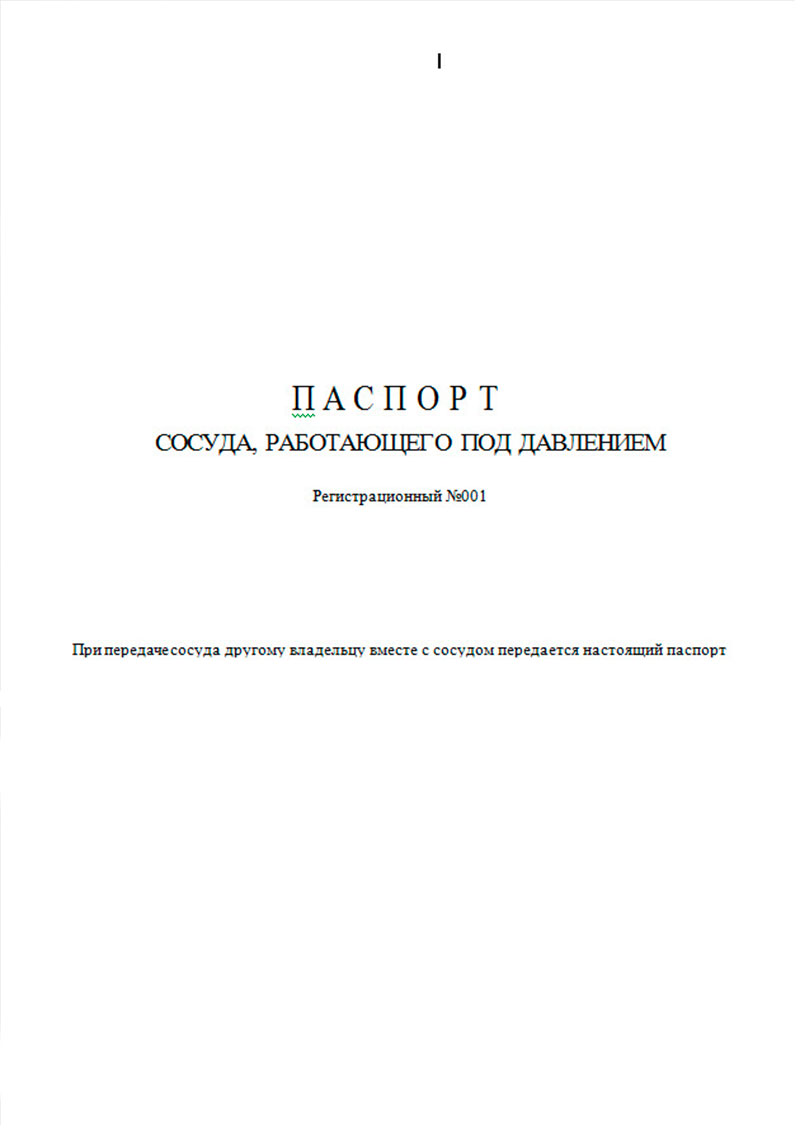 Документация и маркировка 
Каждый сосуд имеет паспорт и руководством по эксплуатации.
 На сосудах указываются:
товарный знак или наименование изготовителя;
наименование или обозначение сосуда;
порядковый номер сосуда по системе нумерации изготовителя;
год изготовления;
рабочее, расчетное и пробное давление, МПа;
допустимая рабочая температура стенки, °С;
масса сосуда, кг.
Арматура, контрольно-измерительные приборы, предохранительные устройства
Для управления работой и обеспечения безопасных условий эксплуатации сосуды в зависимости от назначения оснащаются:
запорной или запорно-регулирующей арматурой, 
приборами для измерения давления и температуры, 
предохранительными устройствами,
указателями уровня жидкости.
Приборы для измерения давления и температуры.  

Каждый сосуд снабжается манометрами прямого действия.

 


Сосуды, работающие при изменяющейся температуре стенок, снабжаются термометрами для контроля скорости и равномерности прогрева по длине и высоте сосуда.
2. Предохранительные устройства
Применяются от повышения давления выше допустимого значения.
 В качестве предохранительных устройств применяются:
пружинные предохранительные или рычажно-грузовые предохранительные клапаны; 
предохранительные мембраны.
Предохранительный клапан
Предохранительная мембрана
3. Запорная и запорно-регулирующая арматура предусмотрена для наполнения или удаления находящейся там среды. 
Устанавливается на штуцерах, непосредственно присоединенных к сосуду или на трубопроводах, подводящих к сосуду и отводящих из него рабочую среду. Кран, вентиль, задвижка.
Кран
Вентиль
Задвижка
4. При необходимости контроля уровня жидкости в сосудах, имеющих границу раздела сред, применяются указатели уровня жидкости. 
Бывают: звуковые, световые и другие сигнализаторы и блокировки по уровню.
Установка сосудов
 
Сосуды устанавливают на открытых площадках в местах, исключающих скопление людей, или в отдельно стоящих зданиях.
Можно в помещениях, примыкающих к производственным зданиям, если они отделены от здания капитальной стеной.
 Установка сосудов должна обеспечить возможность их осмотра, ремонта.
Техническое освидетельствование

 Сосуды подвергаются техническому освидетельствованию после монтажа, до пуска в работу, периодически в процессе эксплуатации и внеочередному освидетельствованию. 
Сосуды, зарегистрированные в органах Федеральной службы по экологическому, технологическому и атомному надзору, работающие со средой, вызывающей разрушение и физико-химическое превращение материала (коррозия и т.п.) подвергаются наружному и внутреннему осмотрам раз в 4 года, гидравлическому испытанию – раз в 8 лет.
Перед внутренним осмотром и гидравлическим испытанием сосуд должен быть остановлен, охлажден (отогрет), освобожден от заполняющей его рабочей среды.
Наружный и внутренний осмотры имеют целью: выявить наличие повреждений и дефектов.  
При наружном и внутреннем осмотрах обращают внимание  на  следующие дефекты:
-   на поверхностях сосуда - трещин, надрывов, коррозии стенок, выпучин, отдулин;
-   в сварных швах - дефектов сварки, надрывов, разъеданий;
- в заклепочных швах - трещин между заклепками, обрывов головок, следов пропусков, надрывов в кромках склепанных листов, коррозионных повреждений заклепочных швов, зазоров под кромками клепаных листов и головками заклепок;
- в сосудах с защищенными от коррозии поверхностями - разрушений футеровки, в том числе неплотностей слоев футеровочных плиток.
Гидравлическое испытание сосудов проводится только при удовлетворительных результатах наружного и внутреннего осмотров.
Гидравлическое испытание имеет целью проверку прочности элементов сосуда и плотности соединений. Сосуды подвергаются гидравлическому испытанию с установленной на них арматурой.
Если гидравлическое испытание невозможно, то его заменяют пневматическим (инертным газом).
Надзор, содержание, обслуживание и ремонт
Для содержания сосудов в исправном состоянии необходимо:
назначать ответственного за исправное состояние и безопасное действие сосудов; 
установить необходимое количество лиц обслуживающего персонала, обученного и имеющего удостоверения на право обслуживания сосудов; 
устанавливать порядок, по обслуживанию сосудов, наблюдению за оборудованием путем его осмотра, проверки действия арматуры, КИП, предохранительных и блокировочных устройств и поддержания сосудов в исправном состоянии; 
проводить технических освидетельствований, диагностики сосудов в установленные сроки;
проводить проверку знаний правил и инструкций по режиму работы и безопасному обслуживанию сосудов, а также их выполнение руководящими работниками, специалистами и персоналом.
Аварийная остановка сосудов
Сосуд немедленно останавливают в следующих случаях: 
1. если давление в сосуде поднялось выше разрешенного; 
2. при выявлении неисправности предохранительных устройств; 
3. при обнаружении в сосуде и его элементах неплотностей, выпучин, разрыва прокладок; 
4. при неисправности манометра и невозможности определить давление по другим приборам;
5. при выходе из строя всех указателей уровня жидкости; 
6. при возникновении пожара, непосредственно угрожающего сосуду.
Баллоны для сжатых, сжиженных и растворенных газов
Баллон - сосуд, имеющий одну или две горловины для установки вентилей, фланцев или штуцеров, предназначенный для транспортирования, хранения и использования сжатых, сжиженных или растворенных под давлением газов.
В зависимости от физических свойств газы находятся в баллонах в различных агрегатных состояниях:	1. в сжатом – кислород, водород, азот, воздух;	2. в сжиженном – хлор, аммиак, пропан, сероводород, диоксид углерода;	3. в растворенном – ацетилен.
Причины взрывов баллонов:
повреждение корпуса баллона в случае его падения или удара по нему, особенно при температурах ниже  30С, когда повышается хрупкость стали из которой изготавливается баллон;
повышение температуры газа в баллоне, которое приводит к повышению давления и разрыву баллона;
переполнение баллона сжиженными газами, что приводит к повышению давления выше допустимого (для предотвращения переполнения 10 % (об) баллона оставляют свободными);
попадание масел и других жировых веществ во внутреннюю полость вентилей кислородных баллонов;
загрязнение водорода (для водородных баллонов) кислородом в количестве более 1% (об).
Устройство, маркировка и освидетельствование баллонов
Устройство
Баллоны, в которых давление сжатых газов достигает 15 МПа, главным образом изготавливают из цельнотянутых бесшовных стальных труб. 
Для хранения газа с давлением до 3 МПа допускается применение сварных баллонов.
Баллоны имеют вентили, плотно ввернутые в отверстия горловины. 
Боковые штуцера вентилей для баллонов, наполняемых водородом и горючими газами, имеют левую резьбу, а для баллонов, наполняемых кислородом и негорючими газами, - правую резьбу.
Для устойчивости в вертикальном положении на нижнюю сферическую часть баллона насаживают стальной башмак.
Маркировка. 
На верхней сферической части каждого баллона клеймением наносятся следующие данные:
товарный знак изготовителя; 
номер баллона;
фактическая масса порожнего баллона (кг);
дата изготовления и год следующего освидетельствования;
рабочее давление Р, МПа (кгс/см2); 
пробное гидравлическое давление Рпр, МПа (кгс/см2);
вместимость баллонов, л;
клеймо ОТК изготовителя.
Наружная поверхность баллонов окрашивается в определенный  цвет, соответствующий цвету, присвоенному газу, для которого предназначен.
Освидетельствование баллонов
Баллоны, находящиеся в эксплуатации, подвергаются периодическому освидетельствованию.
Баллоны, установленные стационарно, а также установленные постоянно на передвижных средствах, в которых хранятся сжатый воздух, кислород, азот, аргон и гелий, обезвоженная углекислота подвергаются наружному и внутреннему осмотрам и гидравлическому испытанию пробным давлением раз в 10 лет. 
Все остальные баллоны, а также баллоны со средой, вызывающей разрушение и физико-химическое превращение материалов (коррозия и т.п.) подвергаются наружному и внутреннему осмотрам раз в 4 года и гидравлическому испытанию - раз в 8 лет.
Освидетельствование баллонов включает:
- осмотр внутренней и наружной поверхности баллона;
- проверку массы и вместимости;
- гидравлическое испытание. 

Перед осмотром баллоны тщательно очищают и промывают водой, 
а в необходимых случаях промывают соответствующим растворителем или должны быть дегазированы.
1. Осмотр баллонов производится с целью выявления на их стенках коррозии, трещин, плен, вмятин и других повреждений (для установления пригодности баллонов к дальнейшей эксплуатации). 
Баллоны, в которых при осмотре наружной и внутренней поверхности выявлены дефекты (трещины, плены, вмятины, отдулины, раковины и риски глубиной более 10% от номинальной толщины стенки, надрывы и выщербления, износ резьбы горловины и отсутствуют некоторые паспортные данные) - выбраковываются.
2. Проверка массы и емкости. 
Бесшовные стандартные баллоны вместимостью от 12 до 55 л при уменьшении массы на 7,5% и выше, а также при увеличении их вместимости более чем на 1% бракуются и изымаются из эксплуатации.
3. Баллоны, прошедшие осмотр, проверку массы и емкости подвергаются гидравлическому испытанию пробным давлением воды в 1,5 раза превышающее рабочее в течение 1 мин.
После гидравлического испытания баллоны подвергаются пневматическому испытанию давлением воздуха или инертных газов, равным рабочему давлению. При пневматическом испытании баллоны должны быть погружены в ванну с водой на глубину 1 м.
Эксплуатация, хранение и транспортирование баллонов
Для отбора газа из баллона и снижения его давления используют редуктор, предназначенный для данного газа и окрашенный в соответствующий цвет.
Баллоны с газами могут храниться, как в специальных помещениях, так и на открытом воздухе. 
Баллоны с горючими газами и кислородом устанавливают вне помещений. 
Баллоны с газом, устанавливаемые в помещениях, должны храниться вдали от источников тепла. Складское хранение в одном помещении баллонов с кислородом и горючими газами запрещается.
Наполненные баллоны с насаженными на них башмаками хранятся в вертикальном положении.
Баллоны, которые не имеют башмаков, могут храниться в горизонтальном положении на деревянных рамах или стеллажах. 
Хранят баллоны, в одноэтажных складах.
Стены, перегородки, покрытия складов выполняются из несгораемых материалов. 
Полы складов должны быть ровные с нескользкой поверхностью.
Перевозка наполненных газами баллонов производиться на рессорном транспорте или на автокарах в горизонтальном положении обязательно с прокладками между баллонами. 
Разрешается перевозка баллонов в специальных контейнерах, а также без контейнеров в вертикальном положении обязательно с прокладками между ними и ограждением от возможного падения.
1 Хомут
Ацетиленовые баллоны
Конструкция баллонов для растворенного ацетилена в целях безопасной эксплуатации предусматривает их заполнение пористой массой и растворителем. 
В качестве пористой массы используют активированный уголь, в качестве растворителя – ацетон. При нагнетании в такие баллоны ацетилен растворяется в ацетоне и распределяется в капиллярах пористой массы.
 Способность к взрыву в таких условиях снижается. 
А предельное давление, выше которого ацетилен легко распадается со взрывом, значительно снижается.
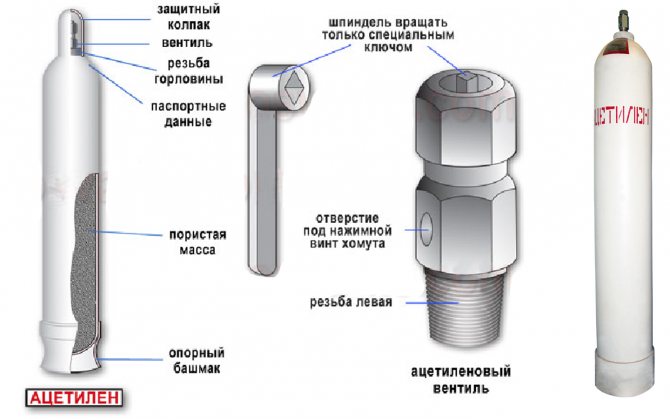 После заполнения баллонов пористой массой и растворителем на его горловине выбивается масса тары (масса баллона с пористой массой и растворителем, башмаком, кольцом и вентилем).
Баллоны для ацетилена подвергаются пневматическому испытанию в организациях, наполняющих баллоны пористой массой.
Освидетельствование баллонов для ацетилена производится на ацетиленовых наполнительных станциях не реже чем через 5 лет и состоит из:
осмотра наружной поверхности;
проверки пористой массы;
пневматического испытания.